VCE PSYCHOLOGY
Types of RESEARCH
Presented by Kristy Kendall
Study design dot point

determine appropriate type of investigation: experiments (including use of control and experimental groups); case studies; observational studies; self-reports; questionnaires; interviews; rating scales; access secondary  data,  including  data  sourced  through the internet that would otherwise be difficult to source as raw or primary data through fieldwork, a laboratory or a classroom
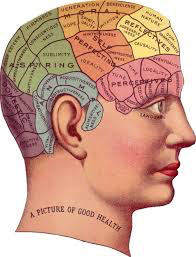 Image source: ClipArtPanda
[Speaker Notes: Image source: http://www.clipartpanda.com/clipart_images/brainiac-on-the-brain-brain-60237456]
What is an experiment?
An experiment is when a cause and effect relationship is measured, by testing the effect of the IV on the DV.
Does changing one thing led to a systematic change in another?
The necessity of scientific rigour is important in experiments.
Subjective and objective
Objective data is that which can be directly (observed or measured)
Subjective data is that which relies on personal experience or report

Which is preferred in scientific investigation and why?
Types of investigation
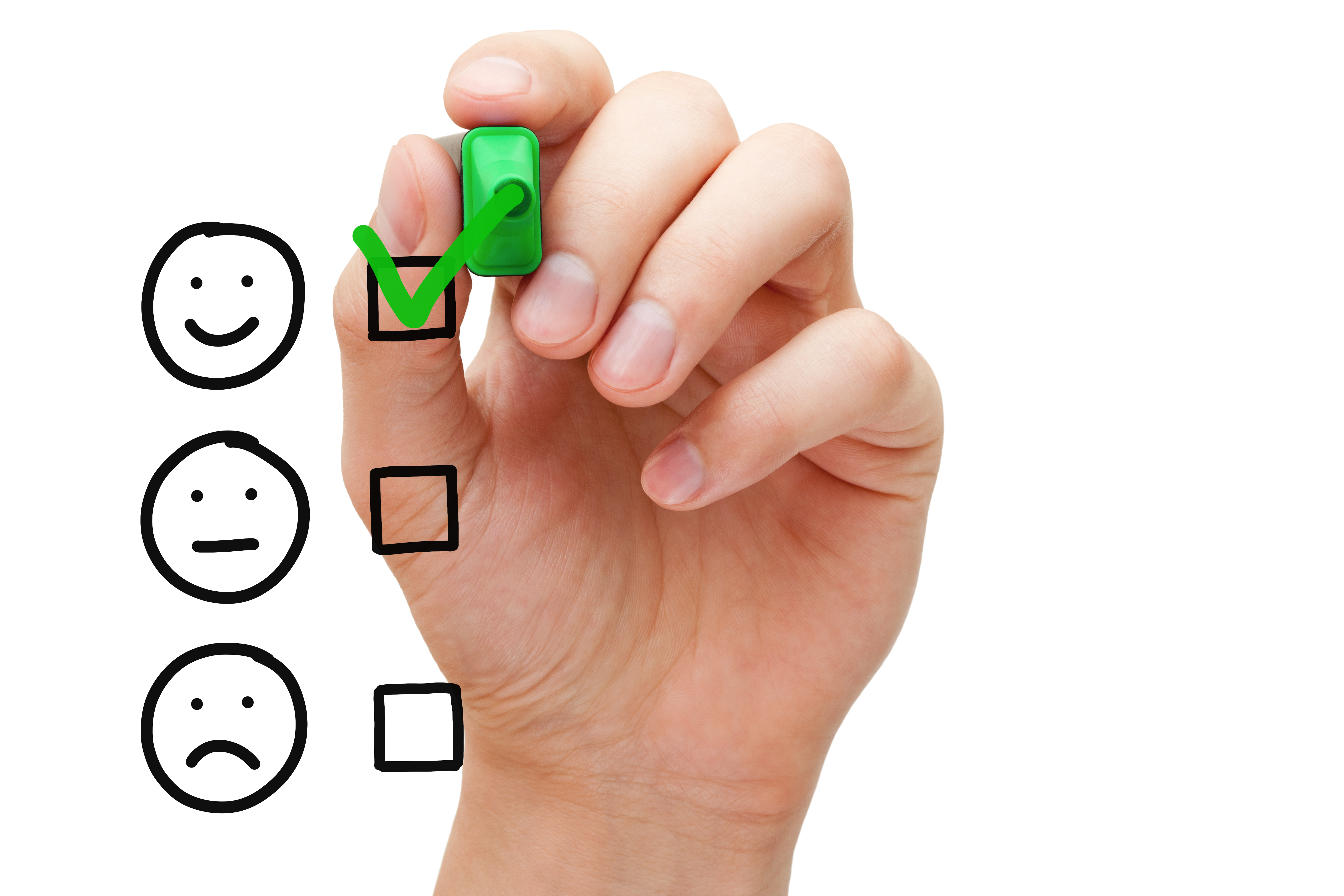 Case studies
Observational studies
Self-reports
Questionnaires
Interviews
Rating scales
Image source: Shutterstock
[Speaker Notes: Image purchased for download: http://www.shutterstock.com/cat.mhtml?lang=en&language=en&ref_site=photo&search_source=search_form&version=llv1&anyorall=all&safesearch=1&use_local_boost=1&autocomplete_id=ireinm7unrl70aayof&search_tracking_id=r5Gns-DjqT-rACfuaRaRDA&searchterm=questionnaires&show_color_wheel=1&orient=&commercial_ok=&media_type=images&search_cat=&searchtermx=&photographer_name=&people_gender=&people_age=&people_ethnicity=&people_number=&color=&page=1&inline=145132672]
Types of investigation
Experiments on the bystander effect are very popular observational studies. Watch this example (3.35 min):
https://www.youtube.com/watch?v=OSsPfbup0ac
Types of self report
Primary vs secondary data
Primary data – that which is sourced for the purpose of addressing the research question. It could be sourced through questionnaires, interviews and rating scales. 
Example: Doing an experiment and drawing findings
Secondary data – that which is sourced through someone else’s research or data sources. It could be used as a basis to form a hypothesis, strengthen findings, explore trends and patterns and much more.
Example: Census data
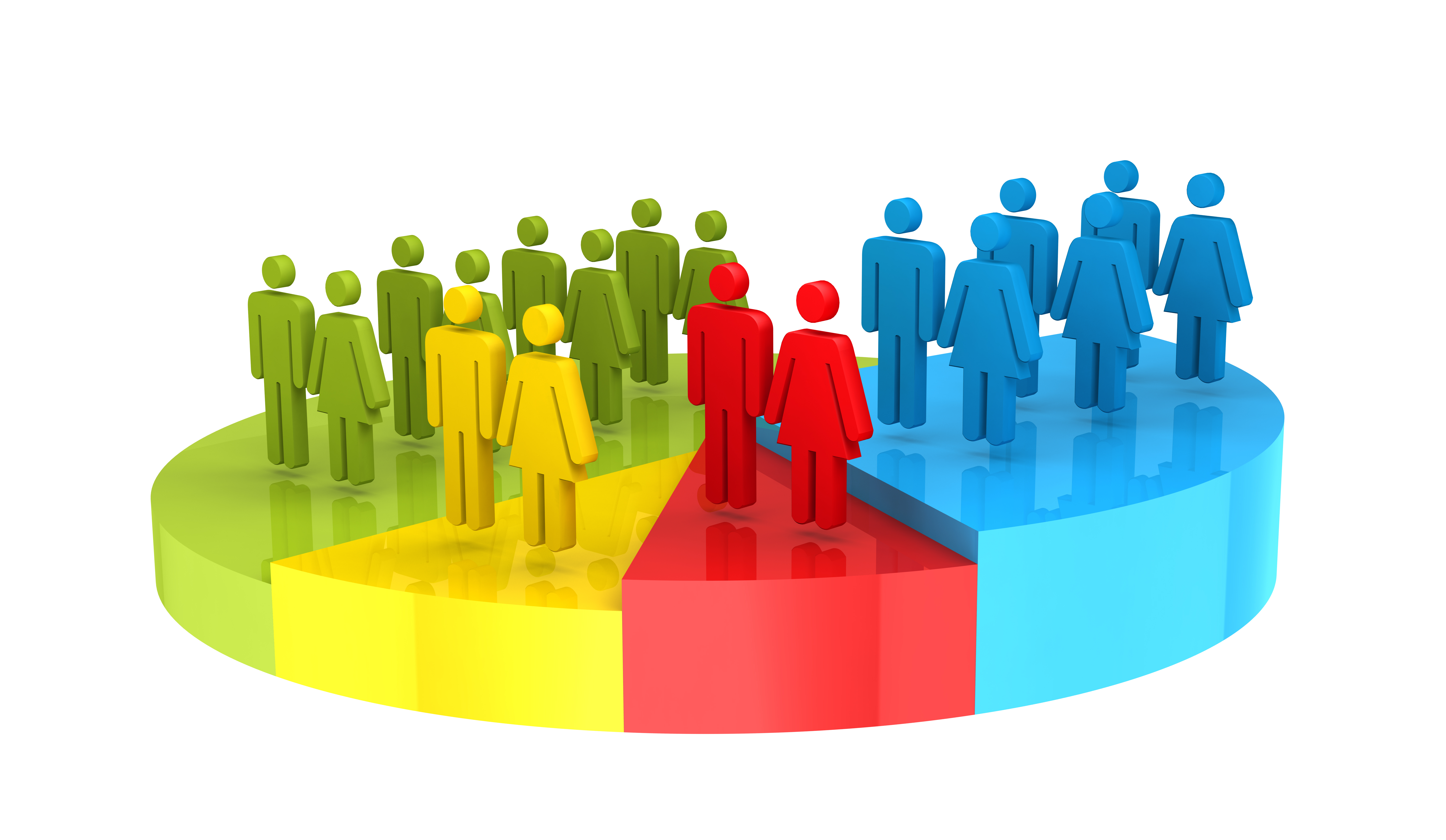 Image source: Shutterstock
[Speaker Notes: KK to refer to real world examples here and annotate slide - doing an experiment and drawing findings Secondary data - using Census data

Image purchased from:]
Primary vs secondary data
Multiple choice activity
Dr Rajesh is researching localisation of function in the brain. She asks Peter, one of her stroke patients, to undertake a series of tasks so she can observe the possible changes in localisation of function as a result of his stroke. 

Dr Rajesh’s study is an example of a 
A. single-participant experimental design. 
B. case study with convenience sampling. 
C. single-participant experiment with convenience sampling. 
D. repeated-measures experiment with controlled extraneous variables.
(VCAA 2015 Exam, Q. 38)
Multiple choice - Response
Dr Rajesh is researching localisation of function in the brain. She asks Peter, one of her stroke patients, to undertake a series of tasks so she can observe the possible changes in localisation of function as a result of his stroke. 

Dr Rajesh’s study is an example of a 
A. single-participant experimental design. 
B. case study with convenience sampling. 
C. single-participant experiment with convenience sampling. 
D. repeated-measures experiment with controlled extraneous variables.
(VCAA 2015 Exam, Q. 38)
Multiple choice activity
Dr Rajesh is researching localisation of function in the brain. She asks Peter, one of her stroke patients, to undertake a series of tasks so she can observe the possible changes in localisation of function as a result of his stroke. 

An advantage of this particular type of study is that 
A. the results are easily generalised. 
B. it produces highly detailed results. 
C. extraneous variables are easily controlled. 
D. conclusions can be drawn about the effect of the independent variable on the dependent variable.
(VCAA 2015 Exam, Q. 39)
Multiple choice - Response
Dr Rajesh is researching localisation of function in the brain. She asks Peter, one of her stroke patients, to undertake a series of tasks so she can observe the possible changes in localisation of function as a result of his stroke. 

An advantage of this particular type of study is that 
A. the results are easily generalised. 
B. it produces highly detailed results. 
C. extraneous variables are easily controlled. 
D. conclusions can be drawn about the effect of the independent variable on the dependent variable.
(VCAA 2015 Exam, Q. 39)
Fast five – Question 1
An experiment aims to establish a cause and _______________ relationship between two variables.
Fast five – Question 1 (Answer)
An experiment aims to establish a cause and _______________ relationship between two variables.
Answer:
Effect
Fast five – Question 2
What sort of studies can be used to see participants in their natural environment?
Fast five – Question 2 (Answer)
What sort of studies can be used to see participants in their natural environment?
Answer:
Observational
Fast five – Question 3
A study that is based on a single person or small group is known as what?
Fast five – Question 3 (Answer)
A study that is based on a single person or small group is known as what?
Answer:
Case study
Fast five – Question 4
Data that is gathered for the purpose of the study through experimentation is known as which type of data?
Fast five – Question 4 (Answer)
Data that is gathered for the purpose of the study through experimentation is known as which type of data?
Answer:
Primary
Fast five – Question 5
T/F: A questionnaire is a type of self-report.
Fast five – Question 5 (Answer)
T/F: A questionnaire is a type of self-report.
Answer:
True
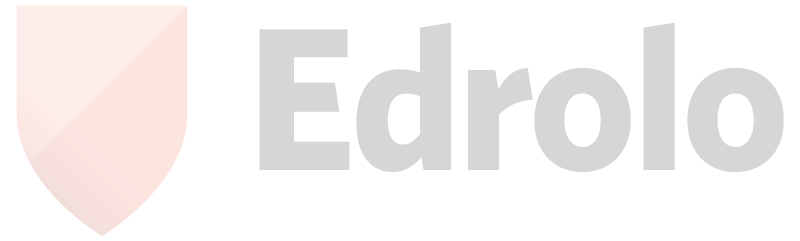 The copyright in substantial portions of this material is owned by the Victorian Curriculum and Assessment Authority. Used with permission. The VCAA does not endorse this product and makes no warranties regarding the correctness or accuracy of its content. To the extent permitted by law, the VCAA excludes all liability for any loss or damage suffered or incurred as a result of accessing, using or relying on the content. Current and past VCAA exams and related content can be accessed directly at www.vcaa.vic.edu.au
We do our best to make these slides comprehensive and up-to-date, however there may be errors. 
We'd appreciate it if you pointed these out to us!